三省教育
http://www.free-powerpoint-templates-design.com
三省~省水、省電、省能源
珍惜水、電能源
01
節能減碳
02
03
珍惜校園資源
04
05
薇閣三省教育實際作為
環境教育宣導
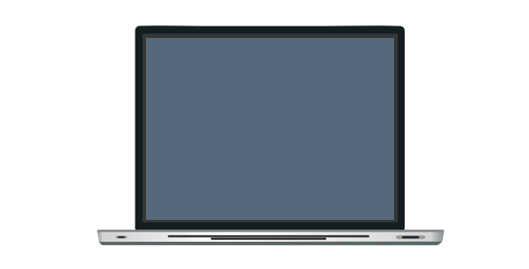 環境教育宣導
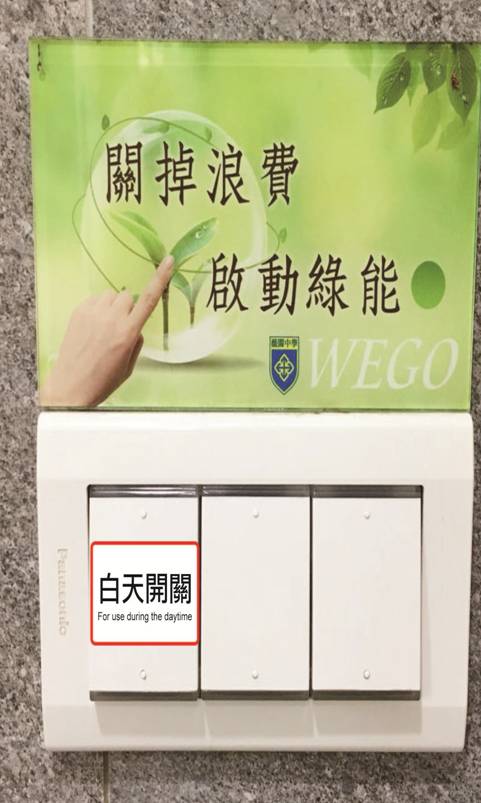 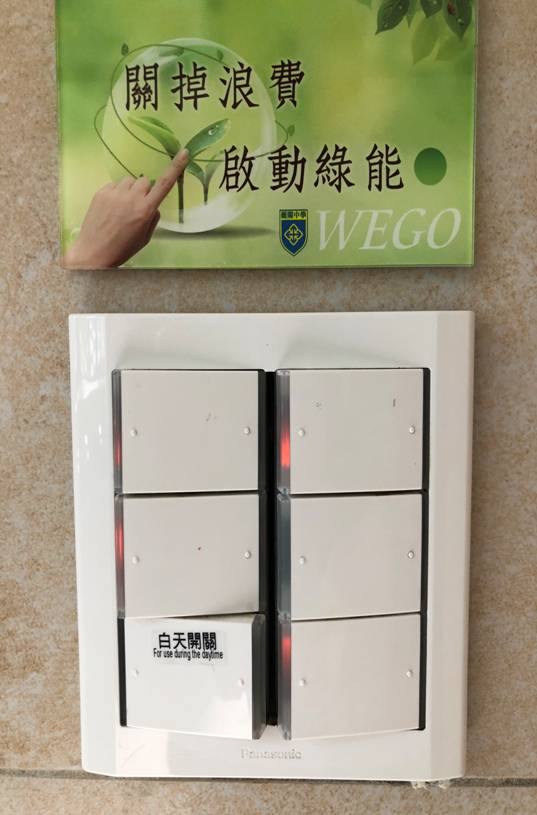 白天進入廁所，請開『白天開關』離開廁所前，請將開關關閉